ERASMUS +
KA 210- SCH- PARTNERSTWA NA MALĄ SKALĘ W SEKTORZE EDUKACJI SZKOLNEJ
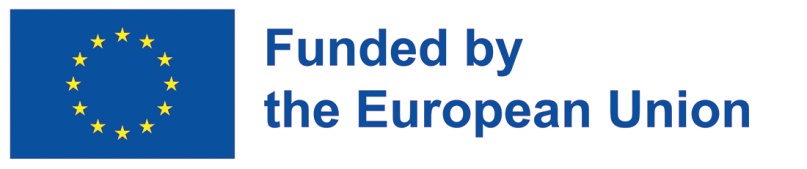 TYTUŁ PROJEKTU:
MYŚLĘ, WYBIERAM, UCZESTNICZĘ. 
UCZEŃ JAKO AKTYWNY OBYWATEL.

I THINK, I CHOOSE, I PARTICIPATE. 
STUDENT AS AN ACTIVE CITIZEN.
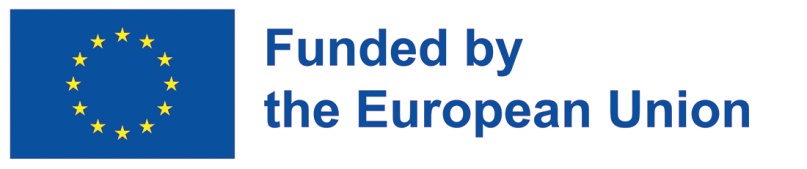 KOORDYNATOR PROJEKTU
SZKOŁA PODSTAWOWA Nr 1 
im. ks. WACŁAWA RABCZYŃSKIEGO 
W WASILKOWIE
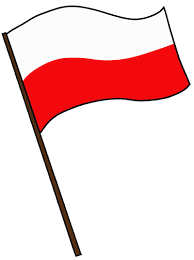 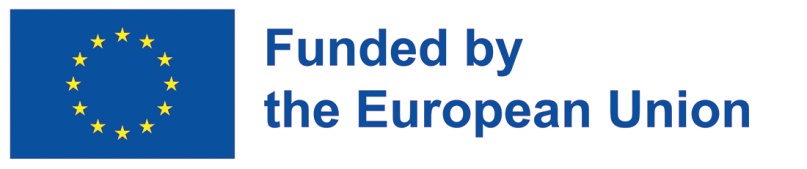 PARTNERZY
SZKOŁA Z PÓŁNOCNEJ MACEDONII 
OU Dr Vladimir Polezinoski, Kicevo


SZKOŁA Z RUMUNII
Scoala Gimnaziala Alecu Russo,  Jassy
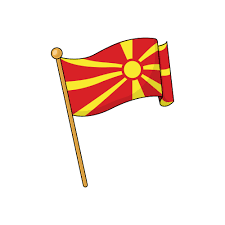 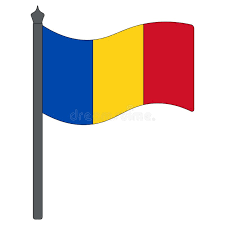 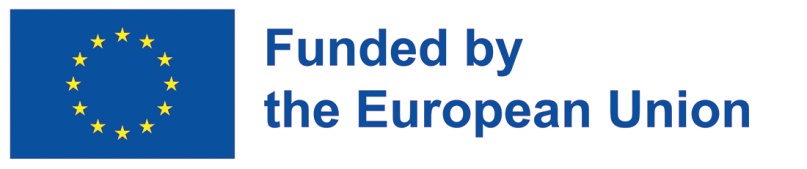 CZAS TRWANIA PROJEKTU:
15.10.2023      14.10.2025
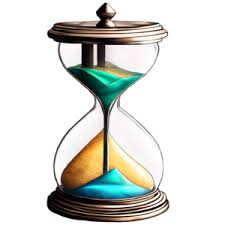 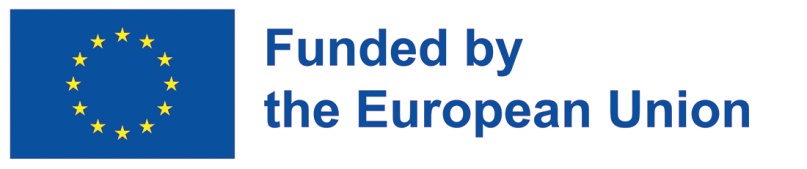 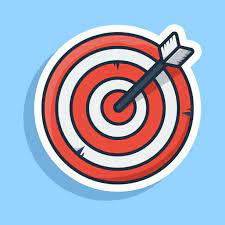 CELE PROJEKTU
WZROST AKTYWNOSCI UCZNIÓW
 W ŻYCIU SZKOŁY 
I SPOŁECZNOŚCI LOKALNEJ 
ORAZ  MIĘDZYNARODOWEJ
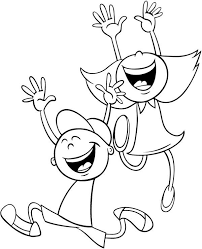 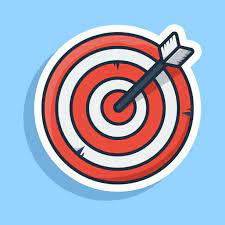 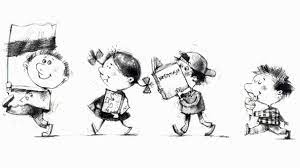 KSZTAŁTOWANIE POSTAW OBYWATELSKICH
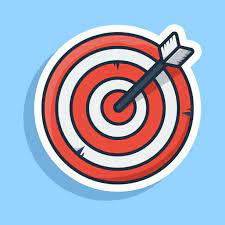 WZROST UMIEJĘTNOŚCI BEZPIECZNEGO KORZYSTANIA Z INTERNETU
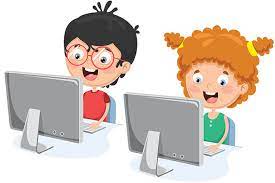 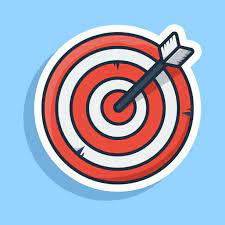 ROZWIJANIE KOMPETENCJI MIĘKKICH
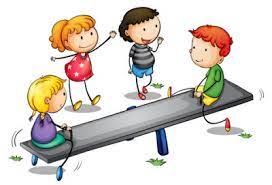 BLOK 
EDUKACJI
OBYWATELSKIEJ


3. BLOK OPARTY NA METODZIE 
POROZUMIENIE 
BEZ PRZEMOCY
 (NVC®-NONVILENT COMMUNICATION)
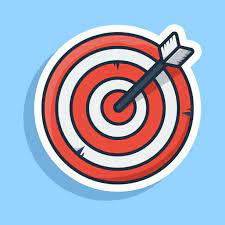 REALIZACJA CELÓW POPRZEZ 3 BLOKI TEMATYCZNE
2. SAFE-ON: BLOK DOTYCZĄCY BEZPIECZEŃSTWA W SIECI
GRUPA PROJEKTOWABEZPOŚREDNIO ZAANGAŻOWANA W REALIZACJĘ ZADAŃ PROJEKTOWYCH
5 NAUCZYCIELI
10 UCZNIÓW
WYŁONIONYCH W DRODZE REKRUTACJI
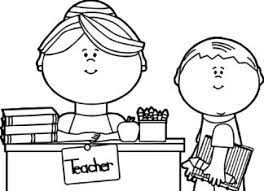 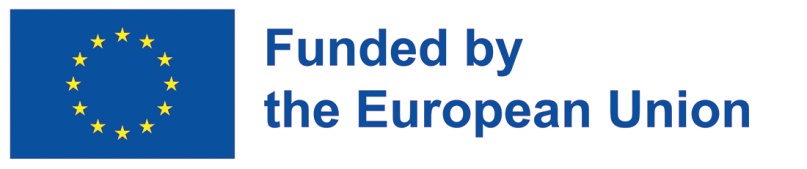 WIZYTY PARTNERSKIE
WIZYTA PRZYGOTOWAWCZA 
W POLSCE

27.11.2023-02.12.2023

Szkoła Podstawowa Nr 1 
im. ks. Wacława Rabczyńskiego w Wasilkowie
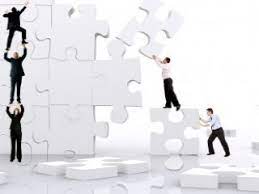 WIOSNA 2024 
 PÓŁNOCNA MACEDONIA

OU Dr Vladimir Polezinoski, Kicevo


Wyjedzie: 5 uczniów+ 3 nauczycieli
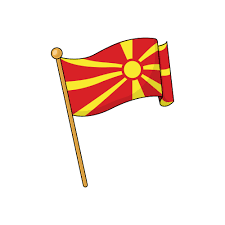 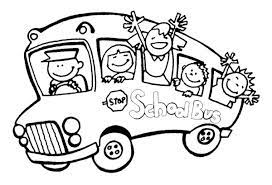 JESIEŃ 2024
RUMUNIA

Scoala Gimnaziala Alecu Russo,  Jassy


Wyjedzie: 5 uczniów + 3 nauczycieli
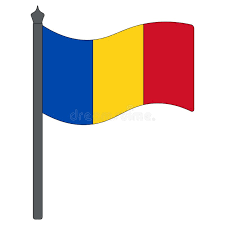 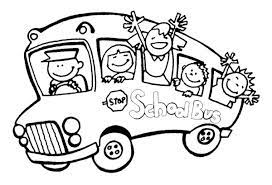 WIOSNA 2025
 POLSKA
Szkoła Podstawowa Nr 1 im. ks. Wacława Rabczyńskiego w Wasilkowie

Przyjedzie: 10 uczniów i 6 nauczycieli
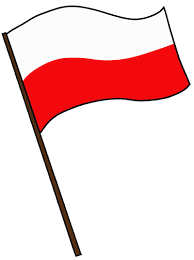 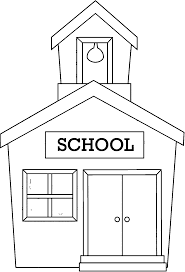 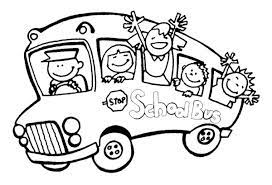 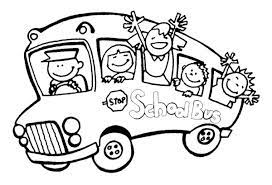 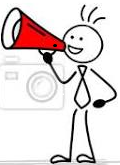 KONKURSNA LOGO!!!
DO KOŃCA LISTOPADA TRWA 
KONKURS NA LOGO PROJEKTU. 
DO UDZIAŁU ZACHĘCAMY UCZNIÓW KLAS 6-8. NAJLEPSZE PRACE WEZMĄ UDZIAŁ 
W MIĘDZYNARODOWYM GŁOSOWANIU 
NA PLATFORMIE e-Twinning, 
PODCZAS KTÓREGO ZOSTANIE WYŁONIONE 
GŁÓWNE LOGO PROJEKTU 
SPOŚRÓD PRAC Z POLSKI, PÓŁNOCNEJ MACEDONII I RUMUNII

CZEKAJĄ NAGRODY!!!!!! 
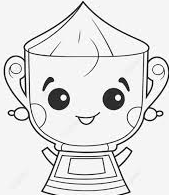 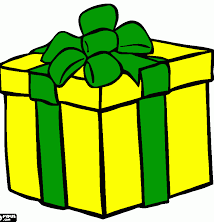 ZACHĘCAMY DO WŁĄCZENIA SIĘ 
W DZIAŁANIA PROJEKTOWE 





SZKOLNY KOORDYNATOR PROJEKTU:
Justyna Jezierska
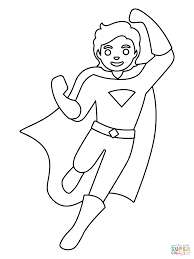 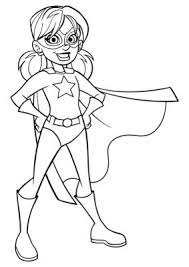 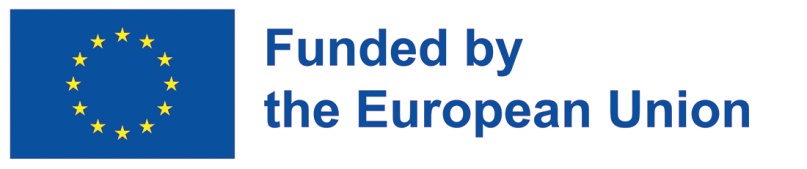